MODUL 2
Mengedit Dokumen Kerja Dan Memformat Huruf
Helda Yudiastuti.M.Kom.
1
Membuka Dokumen Yang Telah Disimpan.
Klik Office Button > Open.
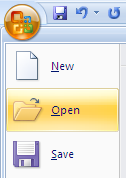 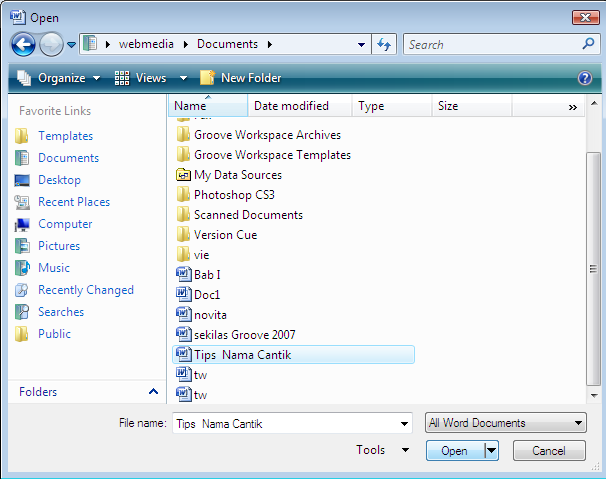 Helda Yudiastuti.M.Kom.
2
2. Pada kotak dialog yang muncul, pilih folder yang akan dibuka filenya yaitu folder “Documents”. 
3. Pilih nama filenya “Tips Nama Cantik”. 
4. Klik tombol Open.
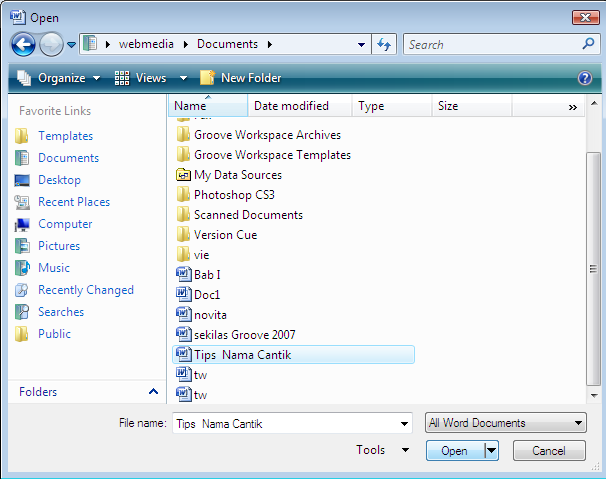 Helda Yudiastuti.M.Kom.
3
Memilih Teks Yang Akan Diformat/Edit.
1. Setelah file terbuka, coba Klik drag pada teks untuk memilih bebas.
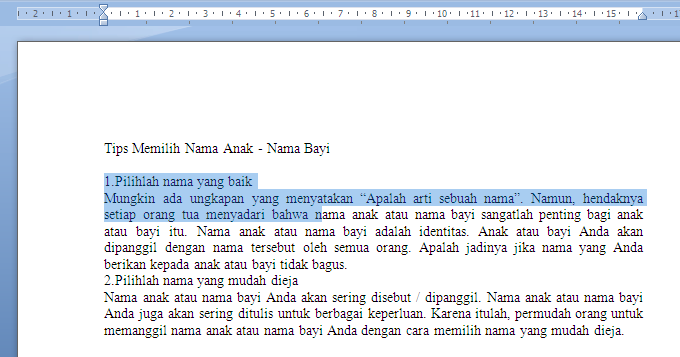 Helda Yudiastuti.M.Kom.
4
2. Sekarang Double klik untuk memilih satu kata.
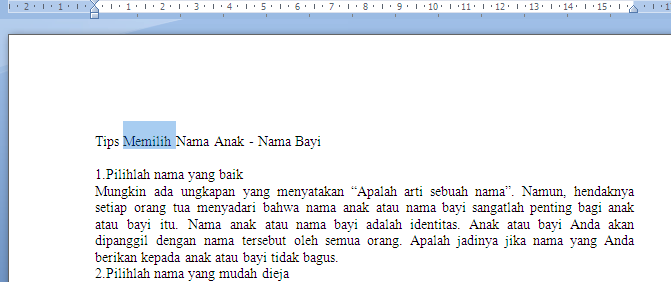 Helda Yudiastuti.M.Kom.
5
3. Coba klik tiga kali pada paragraf untuk memilih satu paragraf.
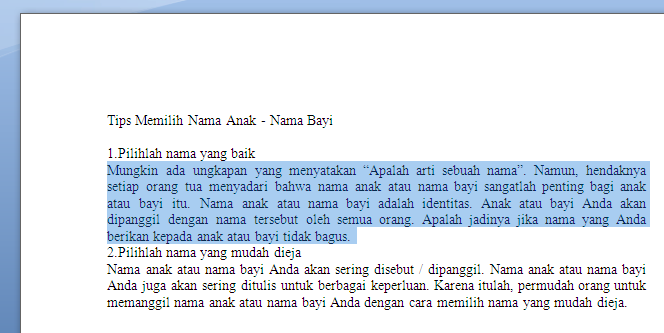 Helda Yudiastuti.M.Kom.
6
4. Sekarang coba Ctrl+klik di awal kalimat untuk memilh satu kalimat.
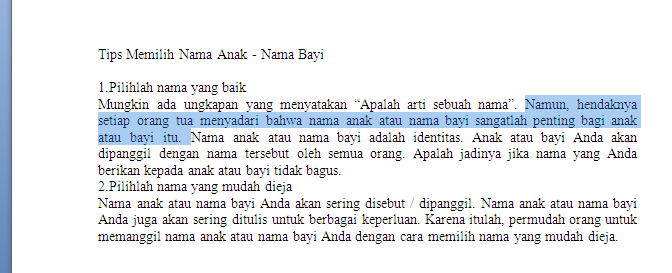 Helda Yudiastuti.M.Kom.
7
5. Kemudian tekan Ctrl+A pada keyobard untuk memilih semua teks dalam dokumen.
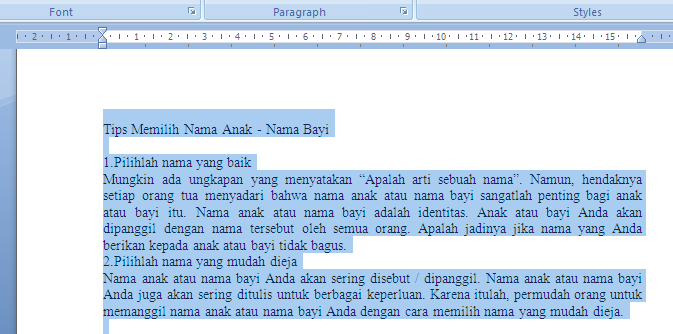 Helda Yudiastuti.M.Kom.
8
Memindahkan Dan Menduplikasi Teks.
1. Pilih/seleksi paragraf 1, klik icon cut (Ctrl+X) pada tab ribbon clipboard.
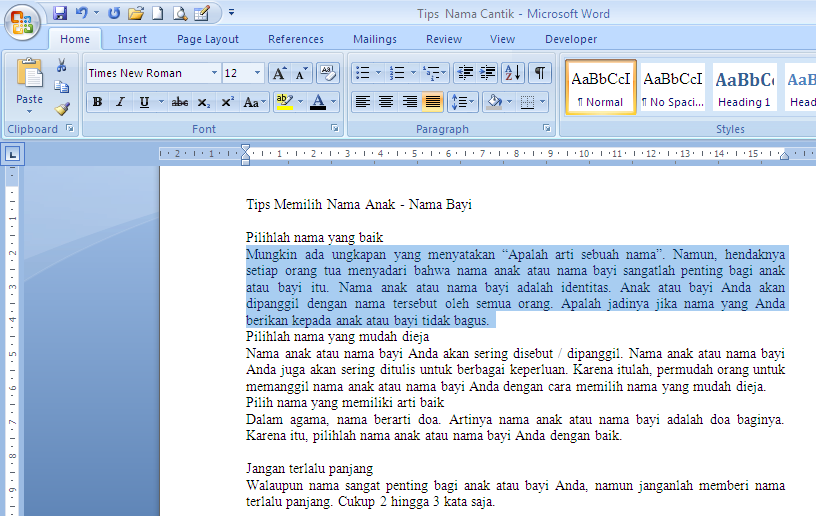 Helda Yudiastuti.M.Kom.
9
2. Letakkan kursor diakhir dokumen. Kemudian Klik icon Paste (Ctrl + V).
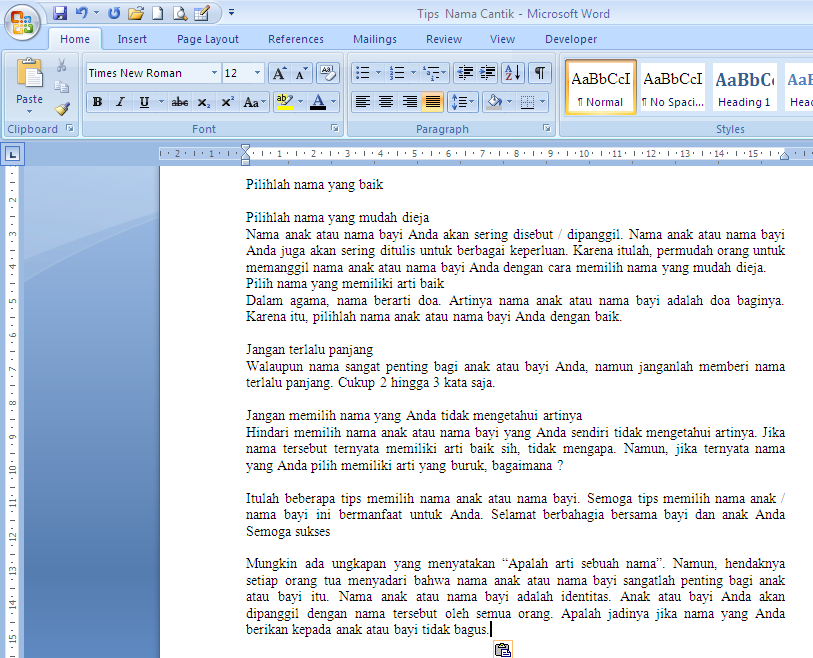 Helda Yudiastuti.M.Kom.
10
3. Untuk menduplikasi teks/ mengkopi, pilih paragraf terakhir, klik icon Copy (Ctrl +C).
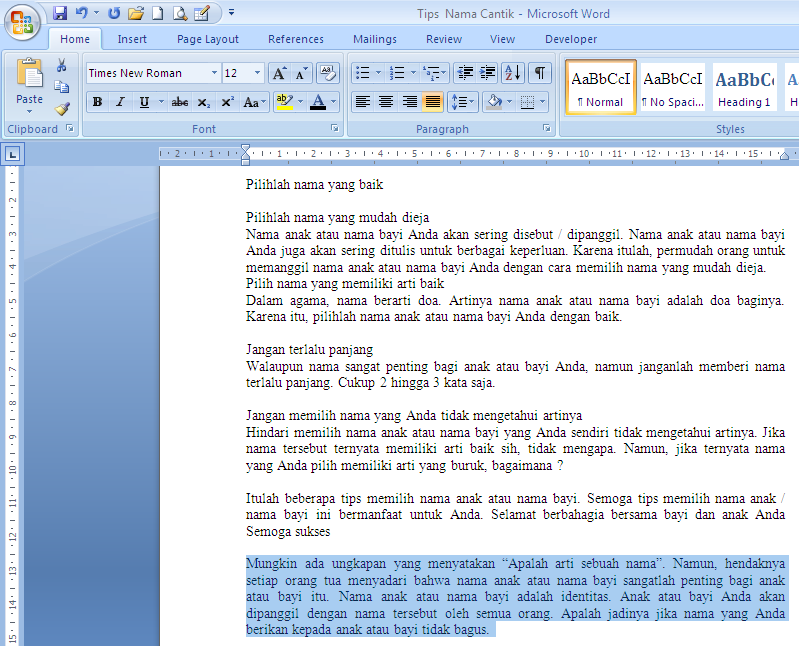 Helda Yudiastuti.M.Kom.
11
2. Letakkan kursor di bawah baris ke 2.








3. Kemudian klik icon Paste (Ctrl + V).
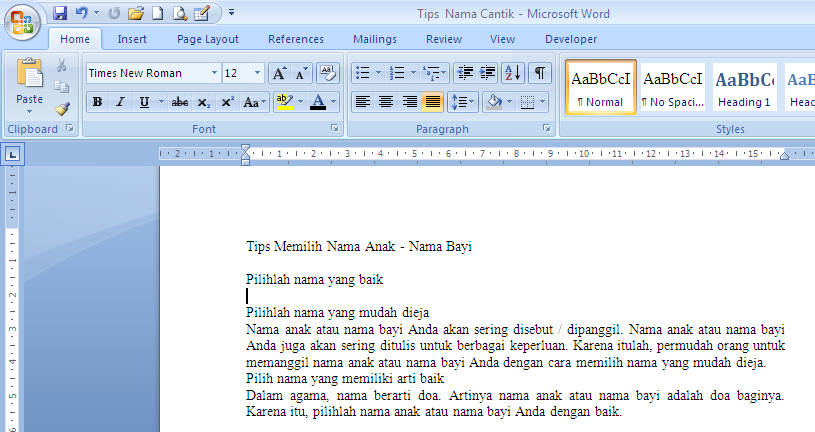 Helda Yudiastuti.M.Kom.
12
Memformat Huruf/Font.
1. Pilih judul dokumen, klik pada bagian tab ribbon font, pilih jenis huruf (font) Century , ukuran huruf (Size) 14, klik icon Style huruf (Ctrl+B, Ctrl+I, Ctrl+U).
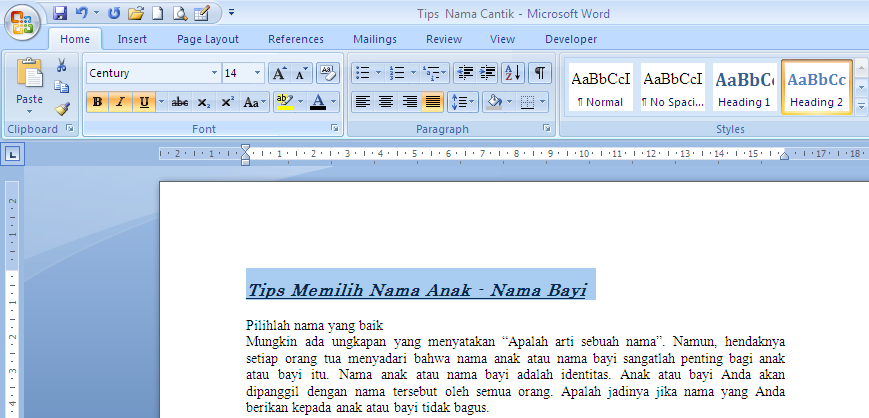 Helda Yudiastuti.M.Kom.
13
2. Klik icon menu Change Case, ganti bentuk huruf menjadi UPPERCASE.
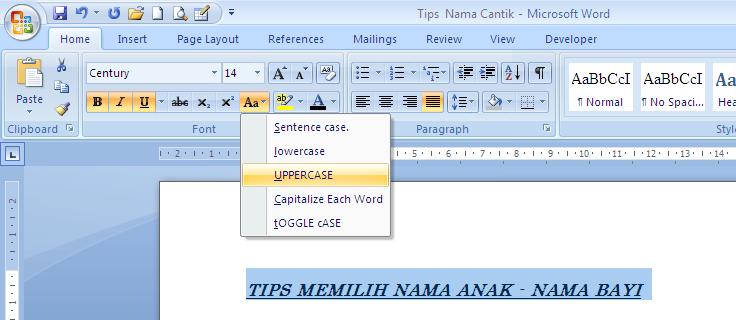 Helda Yudiastuti.M.Kom.
14
3. Untuk membuat efek huruf, klik icon menu font.
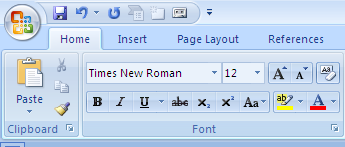 Helda Yudiastuti.M.Kom.
15
4. Pada kotak dialog yang muncul, centang Shadow pada bagian Effect, klik tombol OK.
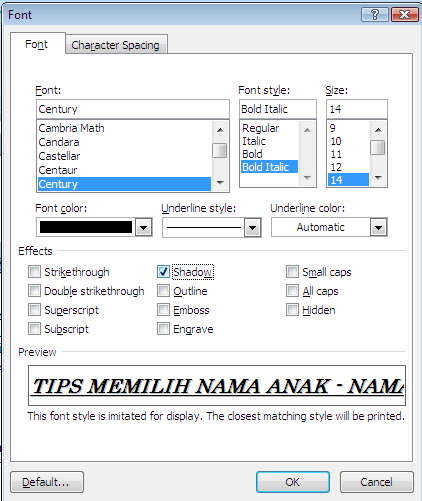 Helda Yudiastuti.M.Kom.
16
Mengatur Perataan Paragraf. 	
1. Teks judul masih dalam keadaan terpilih, pada bagian paragraph, klik icon rata tengah (Ctrl+E). Coba lakukan untuk paragraf yang lain sesuai dengan contoh dokumen kita, rata seimbang (Ctrl +J), rata kiri (Ctrl+L), rata kanan (Ctrl+R). Font Size selain judul 12.
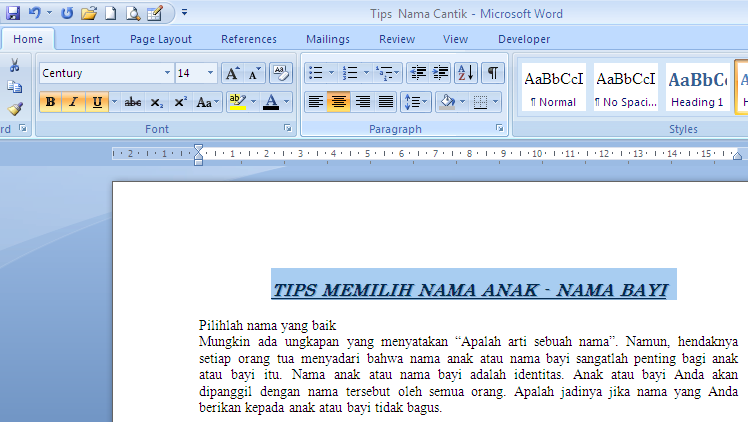 Helda Yudiastuti.M.Kom.
17
Tugas Modul 2.
Buatlah format dokumen di bawah ini dengan ketentuan: 
    Jenis huruf : Calibri 
    Font size : 12 
    Dan buatlah format huruf dan paragraf seperti  pada soal. Setelah selesai simpan dengan nama “Tugas Modul 2”.
Helda Yudiastuti.M.Kom.
18